CM1
CM2
Multiplier des nombres par 10, 100, 1 000
548 x 100 =
6 124 x 10 =
8 039 x  100 = 
3 258 x 10 =
621 x 1 000 =
5 648 x 100 =
61 247 x 10 =
28 039 x  1 000 = 
31 258 x 100 =
4 621 x 1 000 =
?
?
?
?
?
?
?
?
?
?
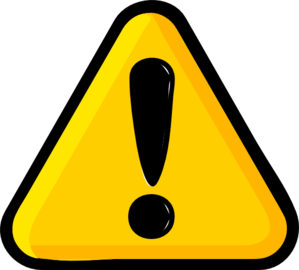 Je peux m’aider de ce glisse-nombre : https://mathix.org/glisse-nombre/index.html
CM1
CM2
Multiplier des nombres par 10, 100, 1 000
548 x 100 =
6 124 x 10 =
8 039 x  100 = 
3 258 x 10 =
621 x 1 000 =
5 648 x 100 =
61 247 x 10 =
28 039 x  1 000 = 
31 258 x 100 =
4 621 x 1 000 =
564 800
54 800
612 470
61 240
28 039 000
803 900
3 125 800
32 580
4 621 000
621 000
CM1
CM2
Multiplier des nombres par 10, 100, 1 000
9 521 x 10 =
5 614 x 1 000 =
7 563 x  100 = 
6 341 x 100 =
325 x 1 000 =
84 236 x 10 =
74 205 x 100 =
8 652 x  1 000 = 
4 600 x 1 000 =
35 687 x 100 =
?
?
?
?
?
?
?
?
?
?
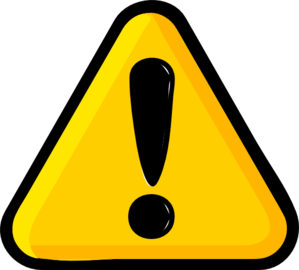 Je peux m’aider de ce glisse-nombre : https://mathix.org/glisse-nombre/index.html
CM1
CM2
Multiplier des nombres par 10, 100, 1 000
9 521 x 10 =
5 614 x 1 000 =
7 563 x  100 = 
6 341 x 100 =
325 x 1 000 =
84 236 x 10 =
74 205 x 100 =
8 652 x  1 000 = 
4 600 x 1 000 =
35 687 x 100 =
842 360
95 210
7 420 500
5 614 000
8 652 000
756 300
4 600 000
634 100
3 568 700
325 000
CM1
CM2
Multiplier des nombres par 10, 100, 1 000
9 415 x 1 000 =
5 630 x 100 =
3 951 x 10 = 
856 x 1 000 =
719 x 100 =
95 369 x 100 =
74 205 x 1 000 =
2 857 x  100 = 
405 x 1 000 =
14 628 x 100 =
?
?
?
?
?
?
?
?
?
?
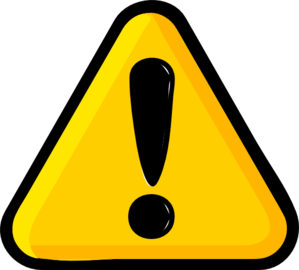 Je peux m’aider de ce glisse-nombre : https://mathix.org/glisse-nombre/index.html
CM1
CM2
Multiplier des nombres par 10, 100, 1 000
9 415 x 1 000 =
5 630 x 100 =
3 951 x 10 = 
856 x 1 000 =
719 x 100 =
95 369 x 100 =
74 205 x 1 000 =
2 857 x  100 = 
405 x 1 000 =
14 628 x 100 =
9 536 900
9 415 000
74 205 000
563 000
285 700
39 510
405 000
856 000
1 462 800
71 900